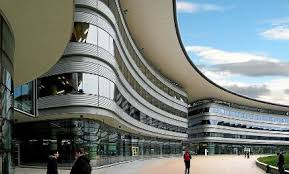 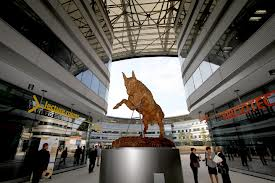 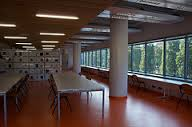 La legge sulla continuità degli affetti: il testo, gli obiettivi e ‘gli effetti collaterali’ delle nuove disposizioni
Joëlle Long
joelle.long@unito.it
Sommario


Le origini e gli obiettivi della legge n.173/2015
Il testo
Gli ‘effetti collaterali’
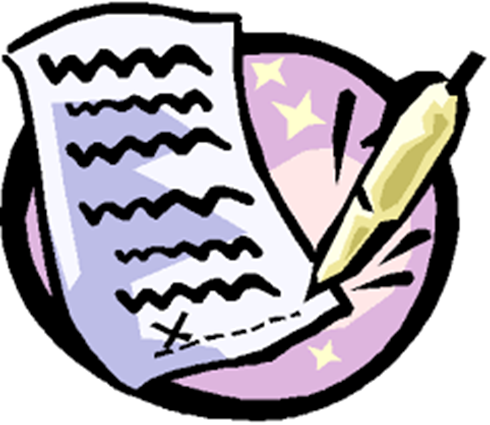 Legge 19 ottobre 2015, n. 173 «Modifiche alla legge 4 maggio 1983, n. 184, sul diritto alla continuità affettiva dei bambini e delle bambine in affido familiare»
1.1 Gli obiettivi
4
1.2 Le origini
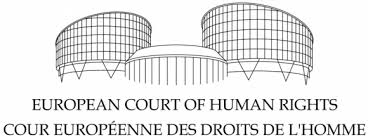 Petizione al Parlamento «Diritto ai sentimenti per i bambini in affidamento»
AFFAIRE MORETTI ET BENEDETTI c. ITALIE 
ARRÊT 
STRASBOURG 
27 avril 2010
DDL S. 1209 – Puglisi e altri
5
2.1 Il testo
Le garanzie sostanziali della continuità affettiva
6
2.2 Il testo
Le garanzie processuali
L’affidatario o l’eventuale famiglia collocataria devono essere convocati a pena di nullità e possono presentare memorie
Ascolto del minore che ha compiuto dodici anni o di età inferiore se capace di discernimento
Il giudice tiene conto delle valutazioni documentate dei servizi sociali
Art. 4 c.5 quater
Art.4 c. 5ter
Art. 4 c.5 quater
7
2.3 Il testo
… una garanzia generale a tutela del sistema
Nell’ipotesi di passaggio dall’affido all’adozione piena è comunque richiesto almeno un anno di affido preadottivo
Art. 25 c.1bis
8
3. Gli ‘effetti collaterali’
9
Bibliografia legge n.173/2015
Ceccarelli E., «Il diritto dei bambini di non perdere i loro affetti riconosciuto dalla legge», in Minorigiustizia, 2015, n.4, pp.16-25
Dossetti M., «Riforma dell’affido familiare: prime osservazioni sulla legge 173/2015», in Il Quotidiano Giuridico, 2 novembre 2015
Figone A., «Affidofamiliare: la nuova legge sulla continuità delle relazioni familiari», in Il familiarista, 30 ottobre 2015
Lenti L., Affidamento, adozione e continuità affettiva: la legge n.173 del 2015, in Giustizia civile on line, 14 dicembre 2015
Montaruli V., «Il diritto alla continuità affettiva», in Questione Giustizia, 15 gennaio 2016.
Morace Pinelli A., «Il diritto alla continuità affettiva dei minori in affidamento familiare. Luci ed ombre della legge 19 ottobre 2015 n.173», in Dir. fam. e pers., 2016, n.1 pagg. 303-313
Nova Micucci D. e Tonizzo F., «La tutela del diritto dei minori alla continuità affettiva. Approvata la legge n. 173/2015», in Dir. fam. e pers., 2016, pagg. 701-712
Serra P., «Quando l’affidamento diventa adozione: opportunità e criticità nelle relazioni vissute dal minore», in Minorigiustizia, 2015, n.4, pp. 26-34.